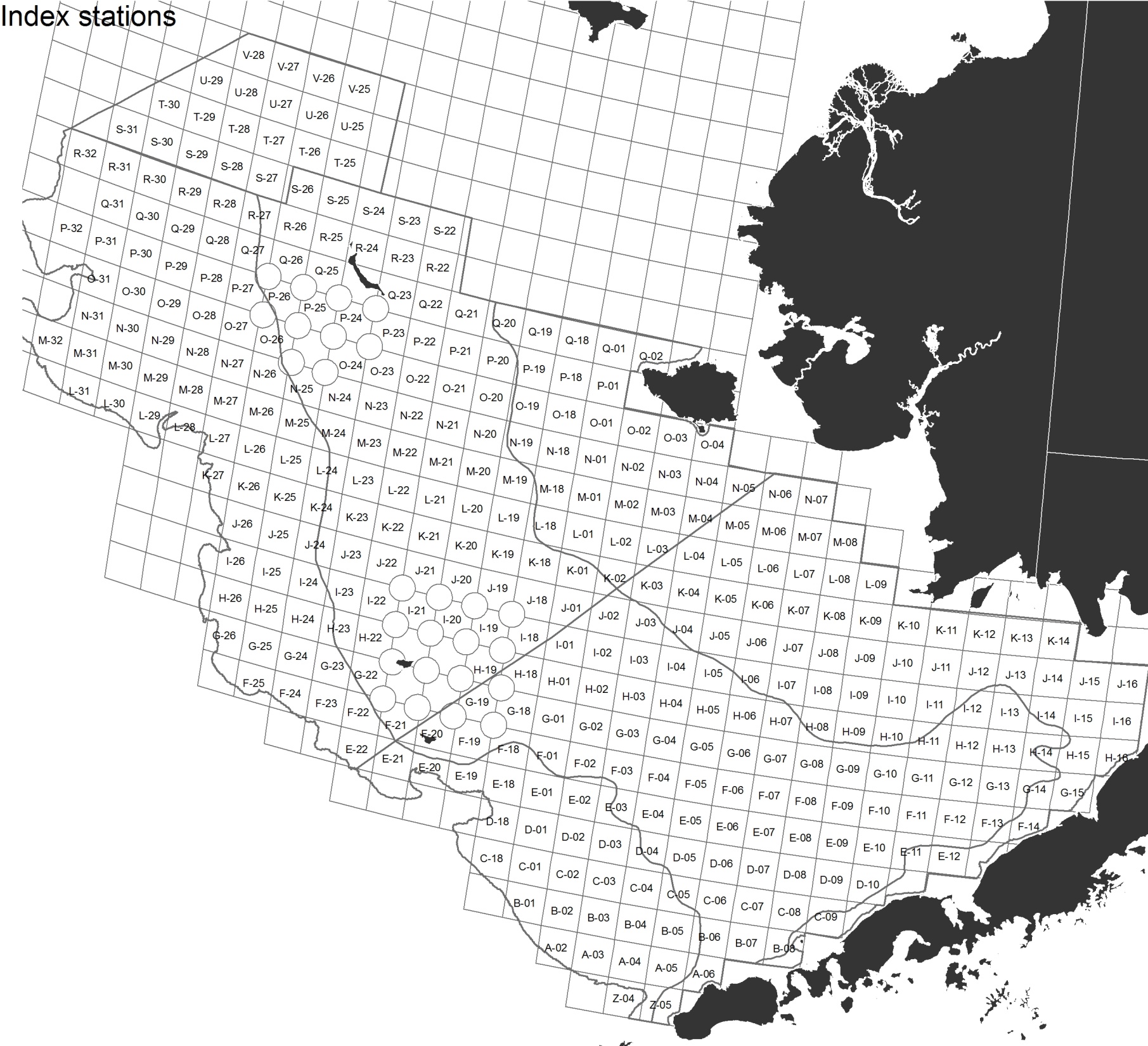 4 – N
snow
2018 BCS
Index Sites
            C. opilio
            C. bairdi
C. opilio
C. opilio Males:	   ≤ 94.0 mm
C. opilio Females:  any immature
5 – NE
snow
PO
24/23
1 – NW
Tanner
6 – Prib
snow
C. bairdi
(WEST of 166o)
C. bairdi Males:	  ≤ 102.0 mm
C. bairdi Females: any immature
JI
22/21
JI
21/20
IH
22/21
IH
21/20
166°
GF
20/19
2 – Prib
Tanner
C. bairdi
(EAST of 166o)
C. bairdi Males:	  ≤112.0 mm
C. bairdi Females: any immature
3 – BB
Tanner